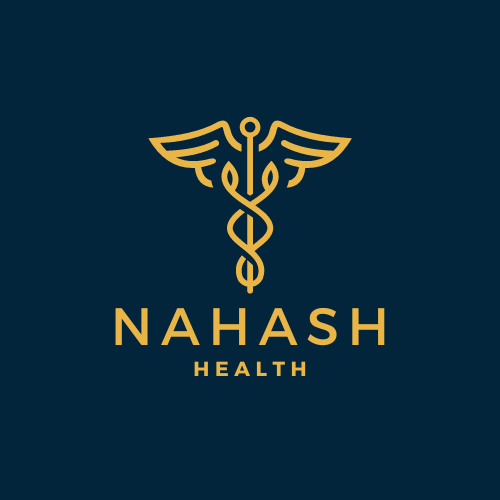 Depression and anxiety
Dr lale tuncer
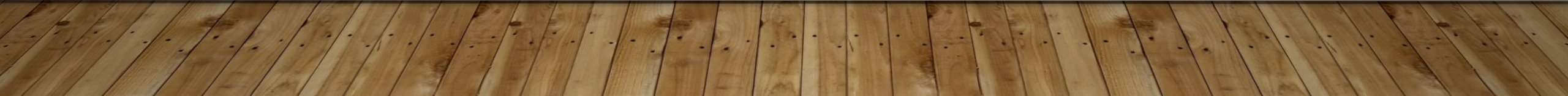 common symptoms of depression and anxiety
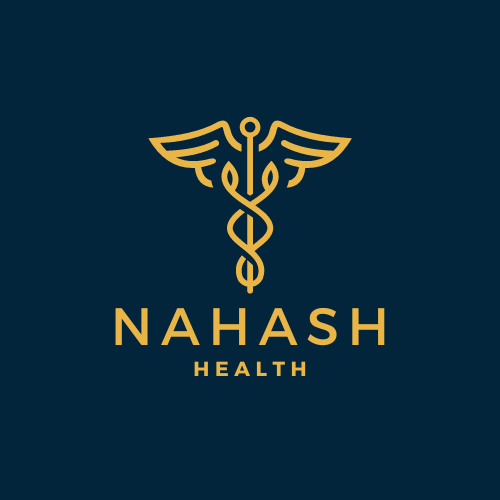 Low mood
Reduced interest
Reduced motivation
Reduced energy levels
Tearfulness
Hopelessness
Sleep disturbance
Reduced concentration
Poor memory
common symptoms of depression and anxiety
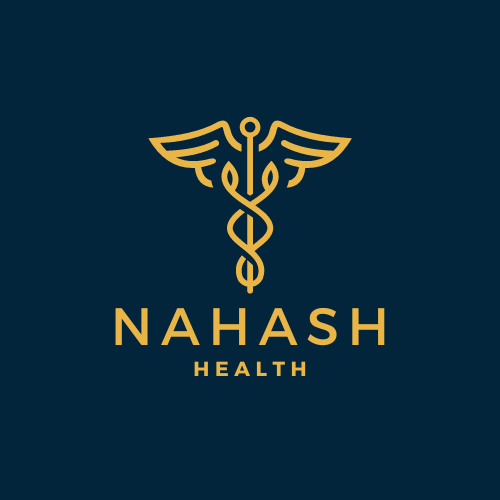 Palpitations
Difficulty breathing/panic attacks
Dizziness
Feelings of impending doom
Guilt
Low self esteem
Irritability
Social isolation
Disorientation / dissociation
Less common symptoms of depression and anxiety
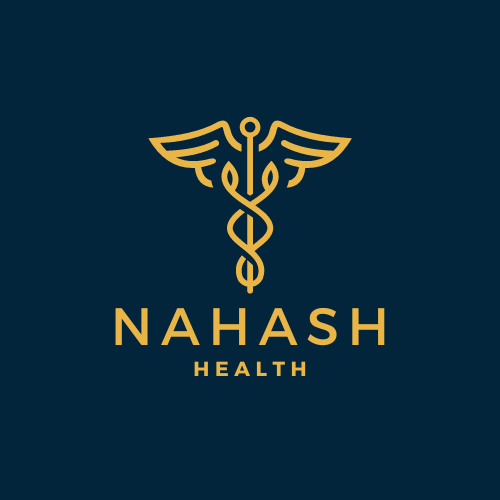 Suicidal Ideation
Psychosis/Delusion
Fainting/blackouts
Why do we feel down or anxious?
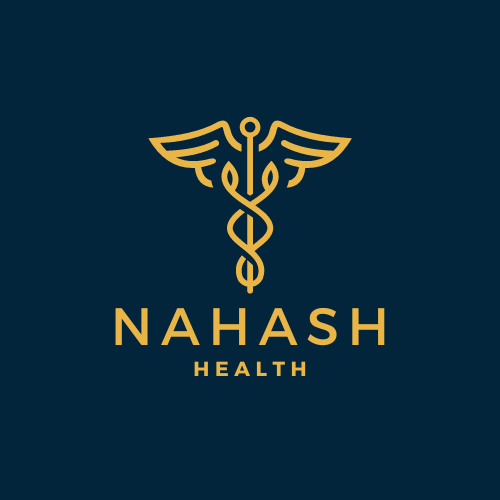 Loss of control?
Feeling trapped? Oppressed? Addicted?
Triggered by past traumatic experience?
Fears: irrational VS rational 
Not being able to express our true desire/intention through thought speech and action?
Not knowing our Higher Purpose? Not feeling needed or wanted?
Not being in control of negative emotions? Anger/sloth/envy/greed/lust/gluttony/vengeance/fears/sorrows..
Why do we feel down and anxious?
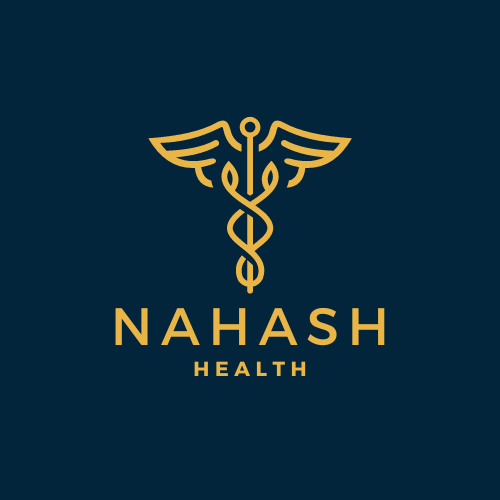 Loss of wealth
Loss of health: health anxiety, illness, pain, and nutritional/vitamin imbalances eg vitamin D 
Loss of life: Bereavement Relationship breakdown, worrying about death
Loneliness: lack of support network
Lack of essential physical needs ie food, water, shelter, clothes..
Lack of hope
Why do we feel down and anxious?
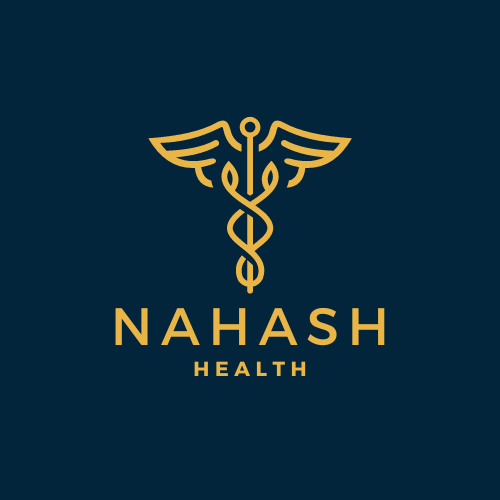 Bitterness or resentment towards others or oneself
Feeling like a ‘victim’ : eg of abandonment, abuse, suffering, loss
Impatience
Seeing the glass as half empty instead of half full
Extremism: lack of the right work/home balance, physical/spiritual needs etc 
Blind faith: following advice of others without seeking Truth- living our lives according to others’ expectations from us: not being True to ourselves
Feeling unloved, and not being able to feel love for others
Why do we feel down and anxious?
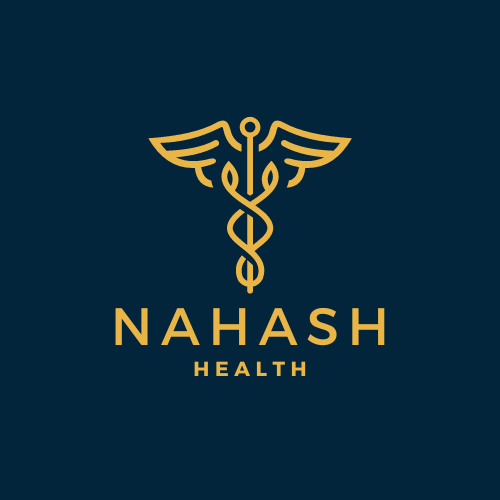 Taking from others/our planet more than we give 
Negative mindset: seeing the flaws in others and being a mocker/cynical instead of seeking the beauty in creation and even negative experience to learn from it
Not being able to use our unique blessings gifts and talents to help others
Not being able to surrender and let go of our need to know and understand everything
Not being able to control or transform our physical desires for material possessions
Not being able to control or transform our desire for fame, praise or glory
Choosing path of vanity/falsehood instead of path of seeking/revealing Higher Truth 
Refusing to take responsibility for our own behaviour
How do we stop feeling down or anxious?
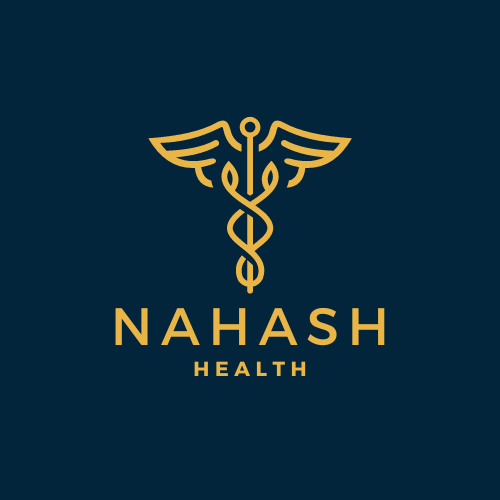 Choice is ours:

Temporary method which covers over the problem

OR

2) Tackling the underlying issues
How do we stop feeling down or anxious?
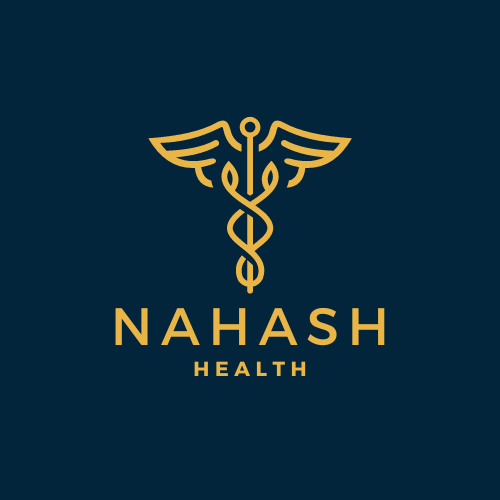 Both temporary and more lasting methods of healing depression and anxiety can play an Important role

Eg sometimes people just need a quick ‘boost’ to get them through the day, especially when they are in ‘survival mode’
Temporary relief or distraction
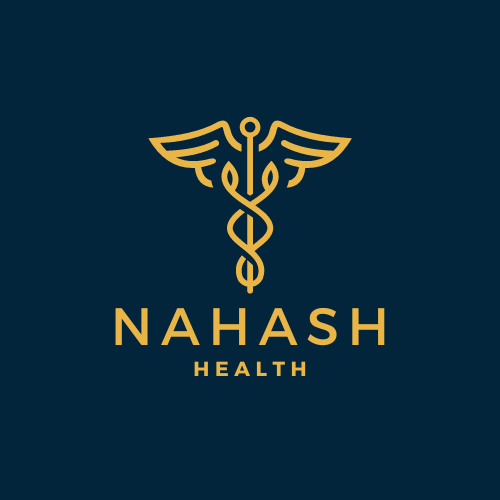 Intoxicants: illicit drugs, alcohol
Prescribed or OTC Medication 
Distraction methods: eg partying, TV, social media, working too much etc 
Over-indulging  in activities which provide immediate relief/satisfaction- eg food, sex, exercise, spending money etc
Spending time mocking or belittling others/gossiping or slander
Chasing after gaining more wealth, power, fame, self glory
tackling the underlying cause
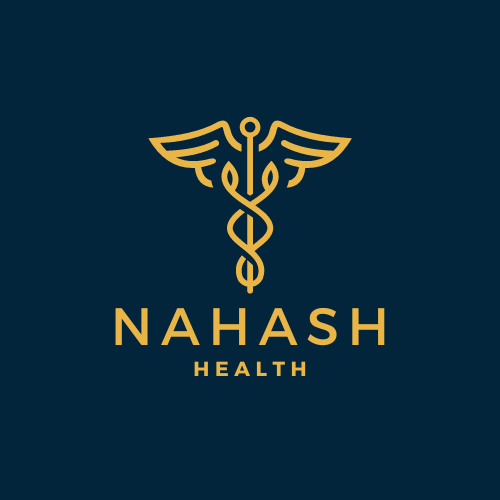 Requires:

Seeking truth, knowledge, wisdom and understanding
Use of intellect and reason
Self-reflection?
Meditation?
Mindfulness?
Prayer?
Transforming our depression and anxiety
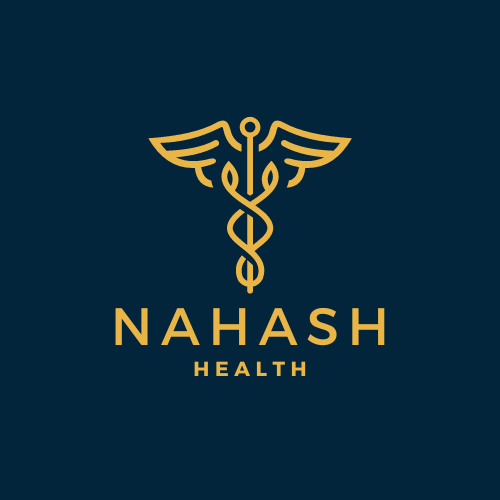 Requires:

Facing our fears 
Learning from past mistakes and trying not to repeat them
Taking responsibility for our intention, thought, speech and behaviour
Taking responsibility for our planet and each other as best we can
Transforming our depression and anxiety
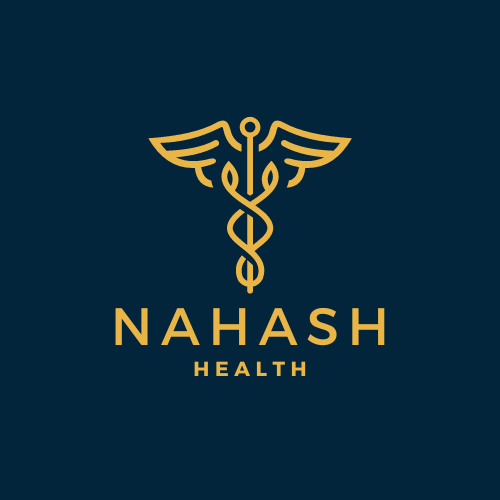 Requires:

Looking at the world with ‘awe’, and choosing to ‘ponder’ instead of ‘mock’
Trying to gain knowledge and wisdom from each experience, whether positive or negative- and then use this wisdom to help others
Transforming our depression and anxiety
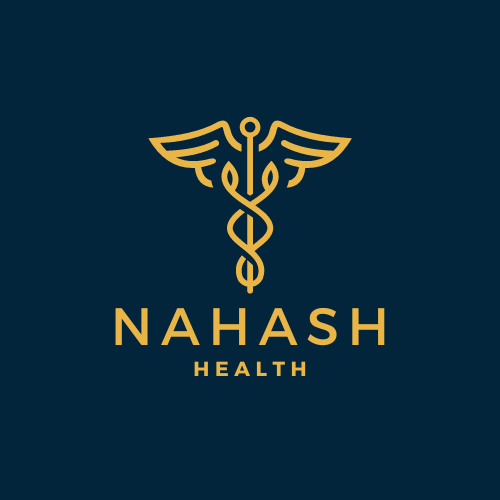 Requires:

Reflecting on what we understand as ‘success’ and why
Reflecting on our strengths and weaknesses and how to channel them
Reflecting on our unique gifts, talents, blessings, and how we can use them to help others
Transforming our depression and anxiety
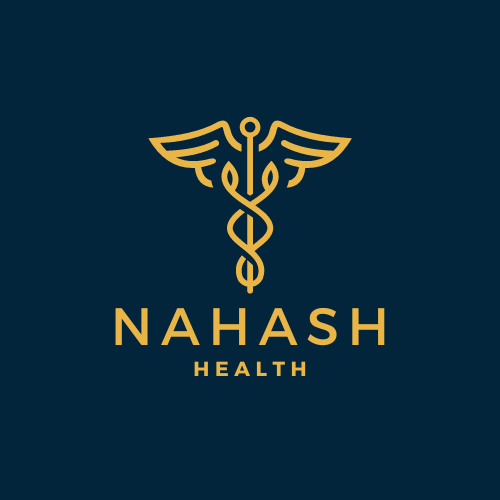 Requires:

Looking after our body: 

Eating healthily and doing exercise
Remembering to rest and regain strength
Sleep
Transforming our depressionand anxiety
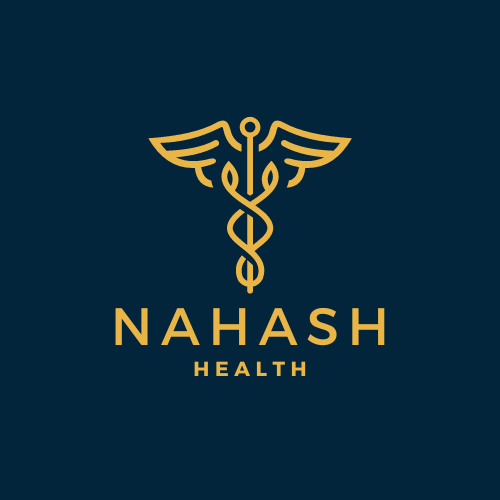 Requires:

Breaking free from addictions eg alcohol and drugs
Counselling/talking therapy can help 
Gaining strength from others’ experiences
Empathy and Compassion on self and others
Transforming our depressionand anxiety
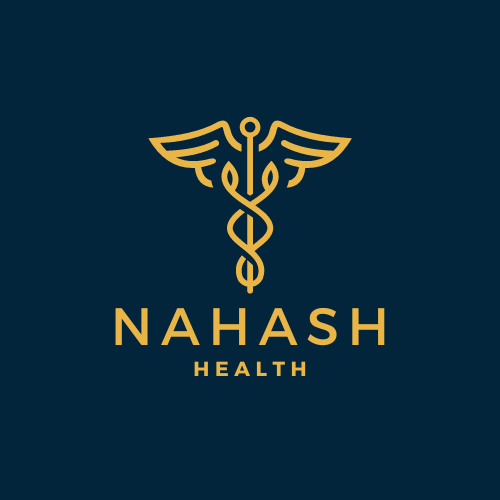 Requires:

Using our unique gifts blessings and talents to help others in need: learning to GIVE
Gives us a sense of HIGHER PURPOSE

Allowing others to use their gifts blessings and talents to help us: learning to RECEIVE
This allows us to help others feel THEIR Higher Purpose
Transforming our depression and anxiety
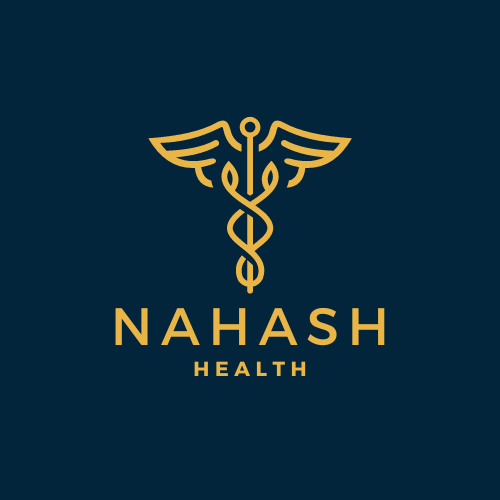 Requires:

Self-development in character/values/virtues in order to help improve our relationships at work, home and in the community
Treating each other how we want to be treated
Not doing unto others what we wouldn’t want to be done to us
Virtues that can help us: Examples
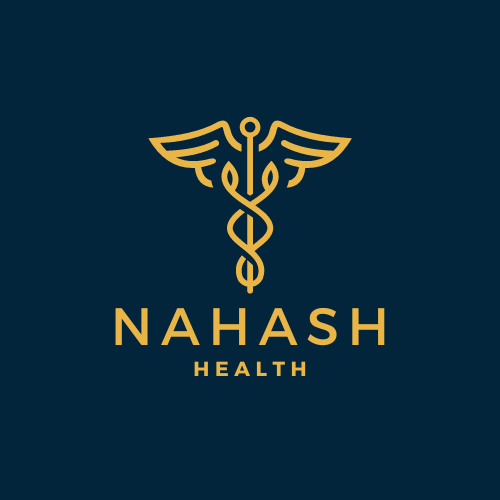 Humility

Enables us to get out of the ‘victim’ mentality, and look at the world with ‘awe’ 
Enables us to break free from our ego, greed, envy, resentment, anger, vengeance, lust, sloth, etc and better control these negative emotions
Enables us to ’let go’ of the need to ‘control’ others, the future and outer experiences
Enables us to learn from every experience and each person that we meet
Virtues that can help us: Examples
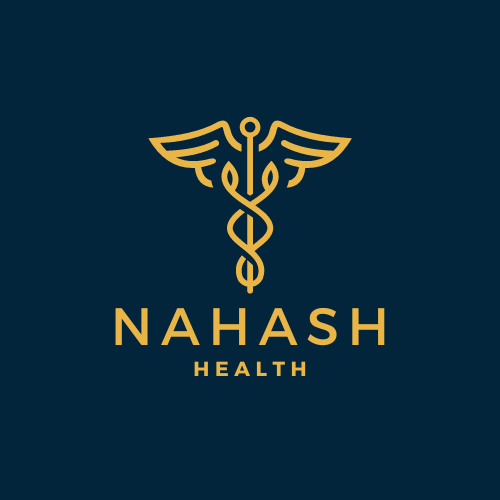 Gratitude

Helps us to see the glass half full rather than half empty
Helps us to have a more positive outlook on negative experiences so that we can learn from them
Helps us to see the beauty within creation
Helps us to appreciate our differences and respect life
Helps us out of the ‘victim’ mentality
Helps us break free from the need to chase after worldly wealth and temporary satisfaction
Helps our collegues/partners/family and friends feel more appreciated- improves relationships
Virtues that can help us: Examples
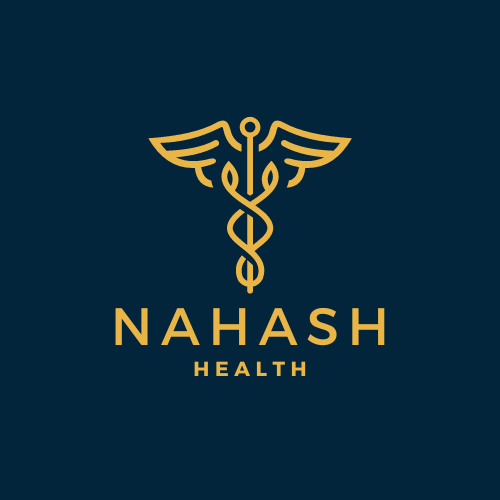 Forgiveness:

Helps us let go of resentment, bitterness and therefore heal from past trauma
Helps us to make excuses for each other, pardon, and have more lasting relationships
Helps us get out of the ‘victim’ mentality
Enables us to feel more worthy of forgiveness for our own imperfections, so we can have more compassion on ourselves
Virtues that can help us: Examples
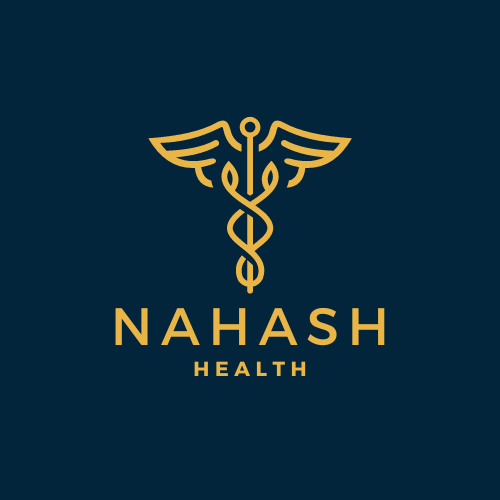 Compassion

Learning from negative experience and transforming into empathy and compassion 
Helping others through compassion can help to heal our own wounds
Having compassion on others and our own self
Loving for others what we would love for ourself
Helps us treat others how we want to be treated- which brings us inner Peace
Other Virtues that can help us
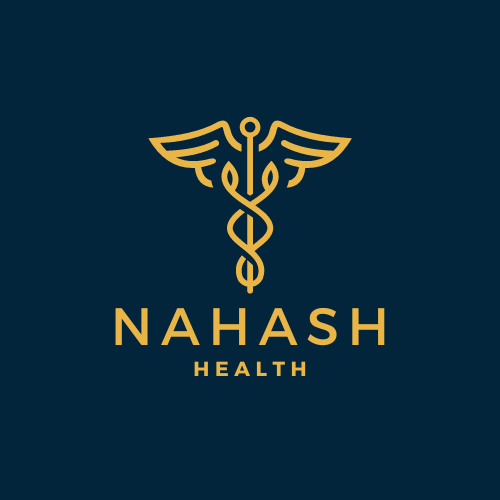 Patience
Respect/Tolerance
Courage 
Honesty/Integrity
Kindness
Justice
OTHER VIRTUES THAT CAN HELP US
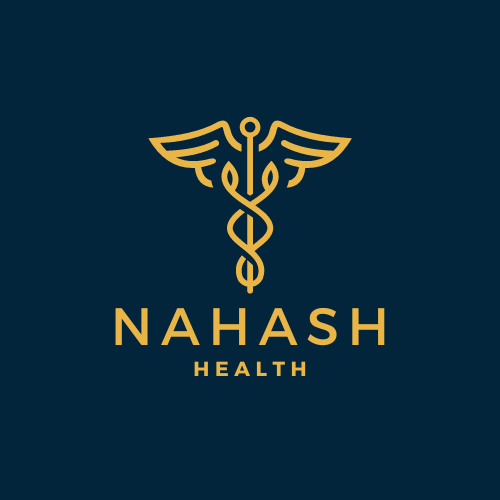 Self-discipline
Commitment
Balance
Faith
Hope
Joy
We have the power to heal ourselves
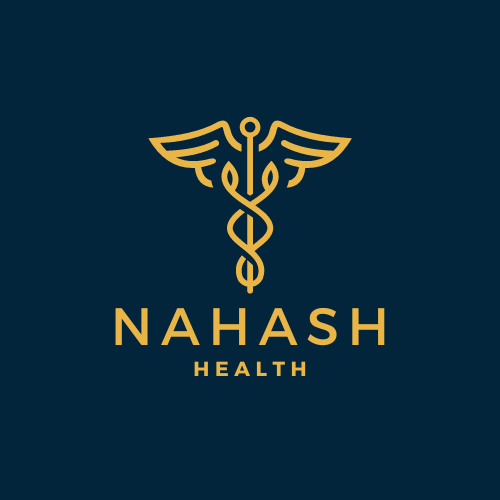 Let’s take responsibility
Stop running away or trying to hide
We have the power to choose
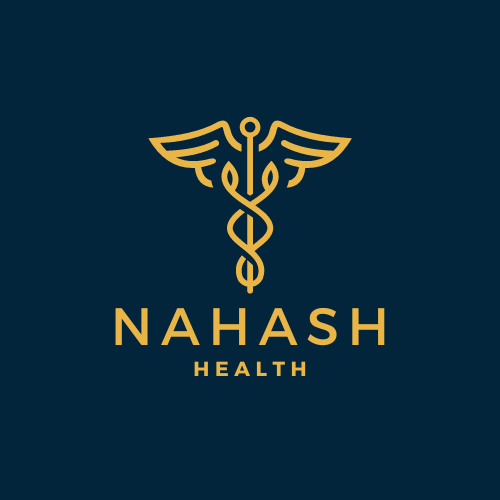 Light vs darkness
Good vs evil
Justice vs corruption
Kindness vs greed
Forgiveness vs resentment
Gratitude vs ingratitude
Hope vs despair
We have the power to choose
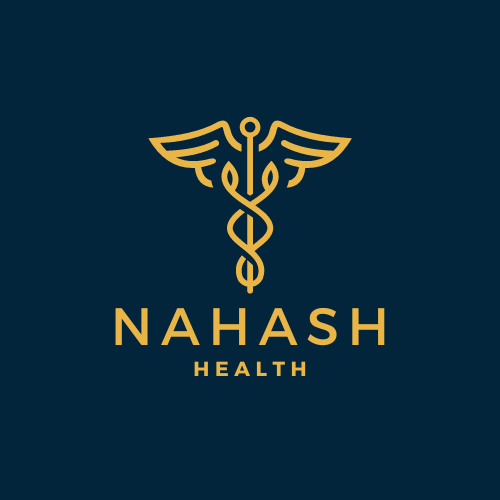 Humility vs arrogance
Patience vs intolerance
Respect vs disrespect
Freedom vs oppression
Selflessness vs selfishness
Joy vs sorrow
Courage vs fear
We have the power to choose
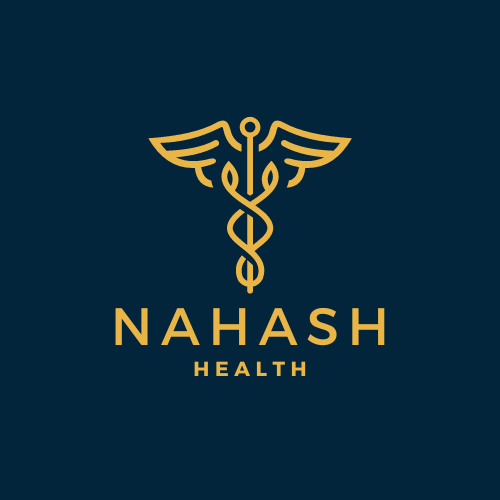 Truth vs falsehood
Commitment vs betrayal
Trust vs doubt
Faith vs disbelief ( in oneself/Creator)
Creation vs destruction
Life vs death
Healing vs suffering
Peace vs chaos
Lets choose  wisely!
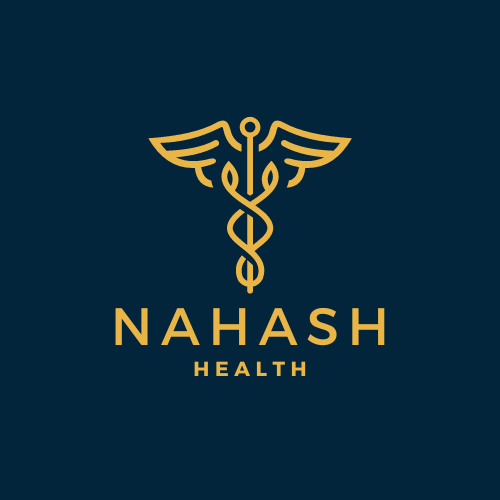 Thank you for listening 

Peace and blessings be with you